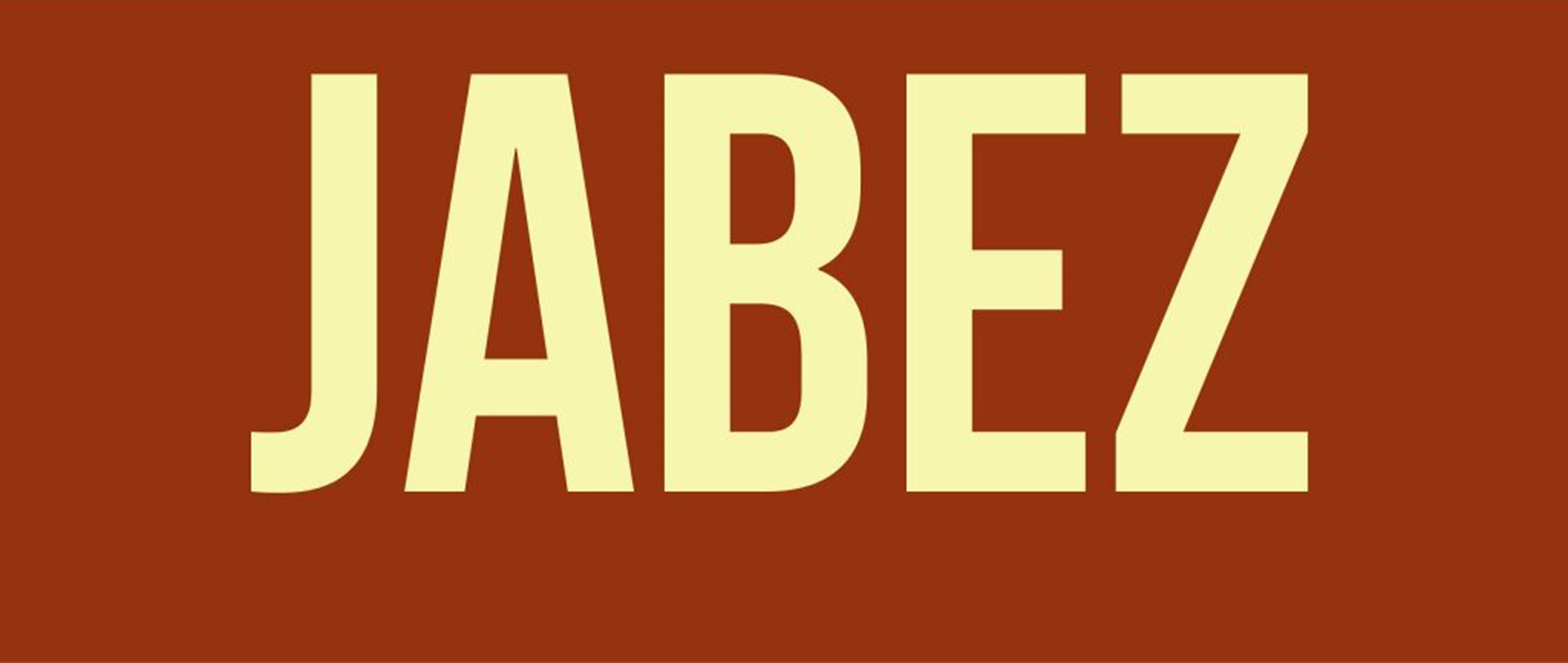 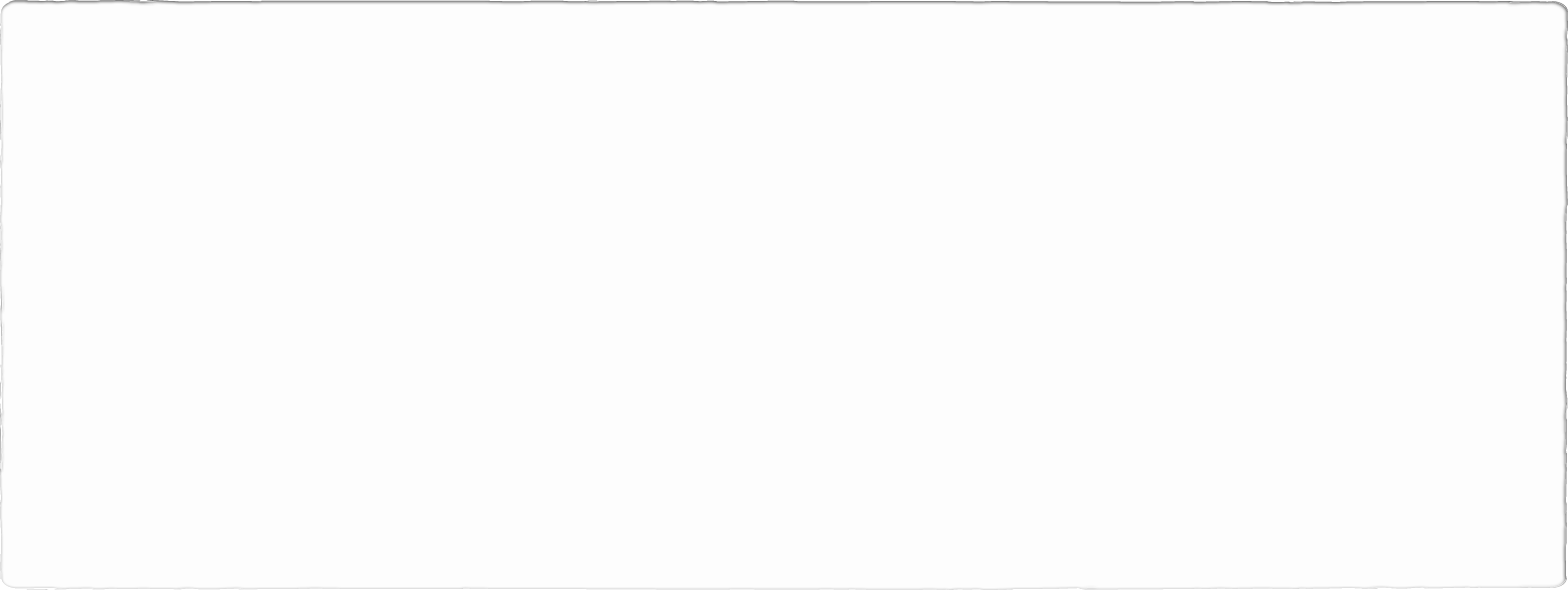 A Man who Desired More
1 Chron 4:9-10
Introduction
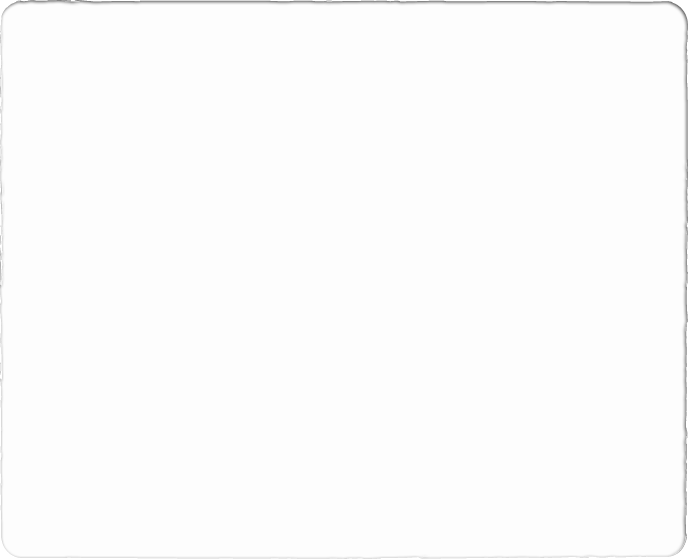 Comfort is something we all look for

We often hear people say that want to change into more comfortable clothes

Many people know “exactly” what temperature they feel most comfortable

People begin to recognize what types of people they feel most comfortable around
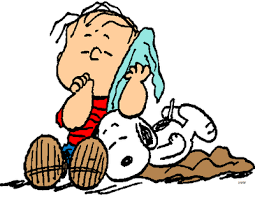 Can We Become Too Comfortable In Our Spiritual Lives?
Phil 3:12-14 “12 Not that I have already attained,or am already perfected; but I press on, that I may lay hold of that for which Christ Jesus has also laid hold of me. 13 Brethren, I do not count myself to have [apprehended; but one thing I do, forgetting those things which are behind and reaching forward to those things which are ahead, 14 I press toward the goal for the prize of the upward call of God in Christ Jesus.”
What Might Spiritual Comfort look like?
When attendance is up and the treasury is doing well, we may tend to relax in our efforts to spread the Gospel to others
We may not offer up prayers for the Church the way we should
It is very easy to create a feeling of satisfaction with the “status quo”
Complacency can lead to the death of a congregation (Rev 3:15-16)
The Example of Jabez (1 Chron 4:9)
The Son of My Sorrow; Pain; Affliction

He Will Cause Pain
[Speaker Notes: Many people might take a look at a name like that and feel they are doomed from the start

They might do everything in their power to live up to that name]
We Can Rise Above Any Situation Through The Power of God
Just because others believe we will fail, doesn’t mean we have to
Just because we were taught something bad growing up doesn’t mean we have to live that way now
Just because our family was a certain way;  just because we had a reputation in the past doesn’t mean we have to be that way now
Our Past does not have to define us; Just look at the example of the change in life of the man Saul who became known as Paul the Apostle
“10 And Jabez called on the God of Israel saying, “Oh, that You would bless me indeed”
His prayer revolves entirely around himself
He requests great favors from God

Jabez wanted God’s richest blessings 
Don’t we all desire the same
There is nothing wrong with praying for God to richly bless our lives

Verses to consider
Mal 3:10
Eph 1:3
Phil 4:19
Jam 1:7
More Blessings
“10 enlarge my territory”
He is seeking not just more territory, but more responsibility
Jabez is seeking to have more influence in the world
Jabez seems to want to move out of his comfort zone and do more for the Lord

We should desire the same
Like Jabez we must not be satisfied with just the status quo
We need to learn to move beyond our comfort zone and “Go into all the world”

Paul prayed for “more opportunities”      (Col 4:3-4)
More Opportunities
“10 Your hand would be with me” Power
David said God upholds the righteous                                      (Ps 37:23-24)
We are strengthened by God’s Spirit within us (Eph 3:16)
I can do all things who Christ who strengthens me (Phil 4:13)

“10 Your hand would be with me” Guidance
Ps 37:23: steps of a good man ordered by the Lord
Prov 16:9: The Lord directs his steps
Jer 10:23: Not in man to direct his steps
More Power and Guidance
“10 that You would keep me from evil, that I may not cause pain!
Jabez recognizes his need for the Lord to help keep him from evil (2 Tim 4:18)

Jesus “Model Prayer” reminds us to request to be delivered from the evil one

God knows how to Deliver us (2 Pet 2:5-9)
We are never too far gone
God saved Noah from destruction (5)
God saved Lot from the evils of Sodom and Gomorrah  (6-8)
He can save us as well if we are willing to ask
More Protection
More Given
“So God granted him what he requested.”

Mt 7:7-11 “7 “Ask, and it will be given to you; seek, and you will find; knock, and it will be opened to you. 8 For everyone who asks receives, and he who seeks finds, and to him who knocks it will be opened. 9 Or what man is there among you who, if his son asks for bread, will give him a stone? 10 Or if he asks for a fish, will he give him a serpent? 11 If you then, being evil, know how to give good gifts to your children, how much more will your Father who is in heaven give good things to those who ask Him! “
Concluding Questions
Your Own Life
The Church
Are you satisfied with its growth or could there be even more

Are you satisfied with its spiritual maturity or could it mature even more

Are you satisfied with its evangelizing or could it evangelize even more
Are you growing like you should ot  have you become satisfied

Have you reached the highest level of spiritual maturity or is there opportunity to continue to mature

Are you happy with your current evangelism efforts or is there more you could be doing